Six dimensions of national culture
Power distance index (PDI)
PDI in marketing
people belonging to high power distance index cultures tend to prefer products that provide them with certain social status and allow highlighting this status or prestige (status symbols, celebrities)
in low PDI, the main role is played by the actual consumption parameters of the products, their ability to appeal to all customers at once and to fulfill the widest range of goals
GEERT HOFSTEDE – cultural dimensions
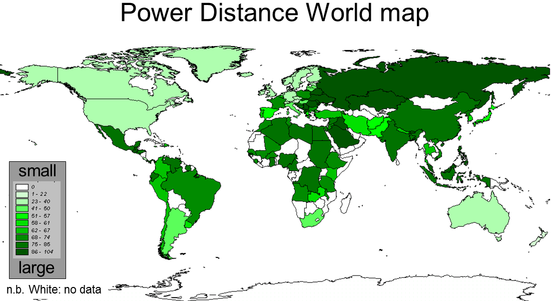 Power Distance Index, PDI
Individualism (IDV)
IND in marketing
For countries with high individualism, it is recommended to target customers by emphasizing how the company’s products will benefit them. Appealing to individual freedom, saving time and personal rewards would be very effective. 
For low individualism markets, marketers are advised to market to the whole community and explain which benefits the community might get if its members buy a company‟s products.
Individualistic vs. Collectivist cultures
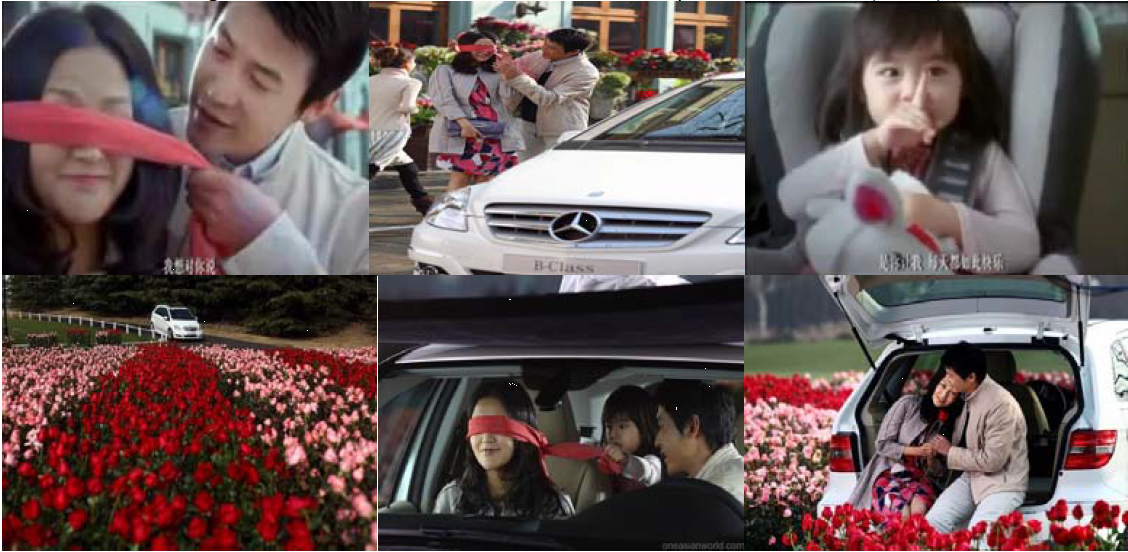 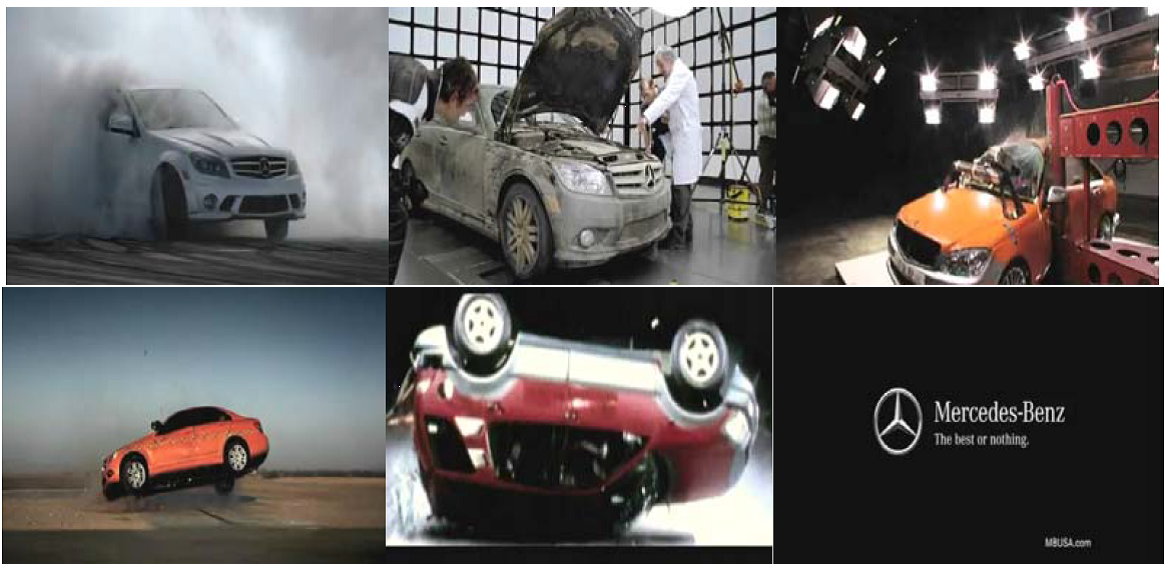 Masculinity (MAS)
MAS in business environment
High MAS:
Strong egos – feelings of pride and importance are attributed to status.
Money and achievement are important.

Low MAS:
Relationship oriented/consensual.
More focus on quality of life.
MAS in marketing
GEERT HOFSTEDE – cultural dimensions
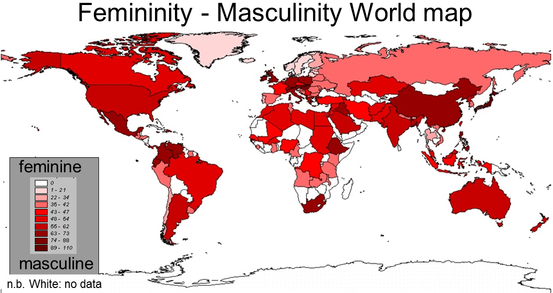 Masculinity, MAS
Uncertainty Avoidance (UAI)
UAI in marketing
it is recommended, in cultures with high uncertainty avoidance, to spell clearly product characteristics with guaranteed advantages and specific features. 
Cultures with low uncertainty avoidance prefer lifestyle promotions, generalizations about the company‘s products, suggested benefits and references to change.
GEERT HOFSTEDE – cultural dimensions
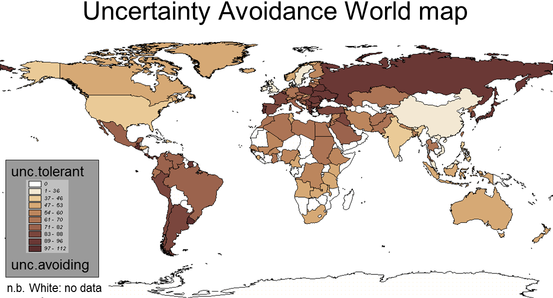 Uncertainty Avoidance , UAI
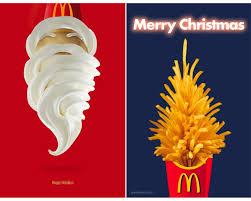 INTERKULTURNÍ MARKETING
Velká Británie
Vánoční reklamy John Lewis
 “I can’t quite put my finger on it, but in 2011 after ‘The Long Wait,’ something definitely changed, (…) Before that there was a lot of celebrity glitz and glamour at Christmas, but it wasn’t such a big deal. ‘The Long Wait,’ with its simple story, captured the public imagination. It didn’t sell people anything other than the notion of Christmas and thoughtful gifting.” (Richard Brim Adam&eveDDB)
 “It’s a part of popular culture in a way that every brand strives to be,”
 “Captivating and effective, without any follow up ads selling turkey crowns or prawn rings (2 for £10.99). Now it’s a yearly race to be the most emotional and meaningful brand of the year. It’s taken on a life of its own.”
 https://www.youtube.com/watch?v=DShEAPKV0EU (Elton John, 2018)
 https://www.youtube.com/watch?v=IBtHj0674Is (Long wait, 2011)
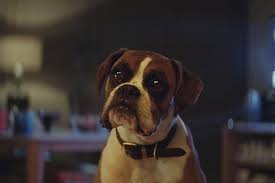 John Lewis adverts are so well-liked that they have teaser trailers and 'release dates', like theatrical blockbusters. The pre-release hype for this year's advert was so strong that The Sun created a 2000-word webpage to answer fans' questions. People were so anxious to see what John Lewis would come up with this year that they mistook the work of a student for the real thing.

With this amount of excitement, it's reached the point where John Lewis shouldn't really have to pay to air their adverts on TV any more. The TV channels should be paying them.

2014's John Lewis Christmas advert--the classic #MontythePenguin--reached 16.3 million online views just four days after its launch. Compare that to the same year's X Factor viewership (9.1 million) and it's a wonder Simon Cowell didn't cancel the show and take up work as a lovelorn arctic seabird.
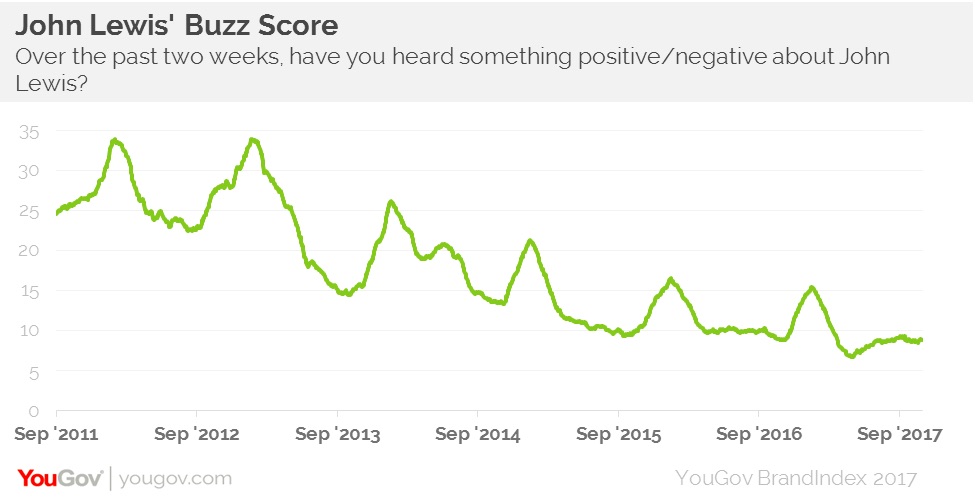 Velká Británe
USA 
 Old spices (2018)
 Audi (2018)
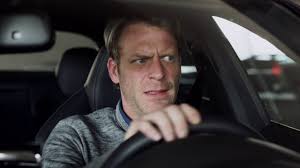 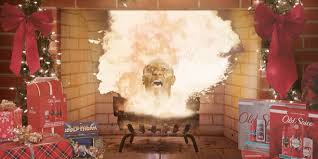 https://www.youtube.com/watch?v=A0aJfz_tQME
https://www.youtube.com/watch?v=zUaAHLa8O3M
Velká Británie vs USA
Thanksgiving
 Boxing Day
 SuperBowl
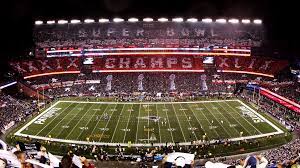 https://www.youtube.com/watch?v=1TgqEjOz9zs
Jamajka
https://www.youtube.com/watch?v=ntJBsHDQlgI
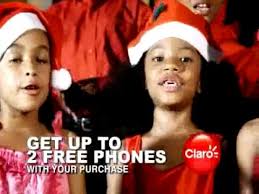 Španělsko
22. 12. – 6. 1.
Reklama není o Vánocích takovou tradicí jako v některých jiných zemích. Dvě značky dělají velké kampaně, o kterých se mluví, ale nejsou tak očekávané jako například ve VB – Christmass National Lottery a Freixenet Champagne
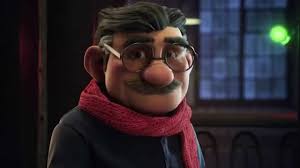 https://www.youtube.com/watch?v=aB8s6Ulp6PE
https://www.youtube.com/watch?v=aB8s6Ulp6PE
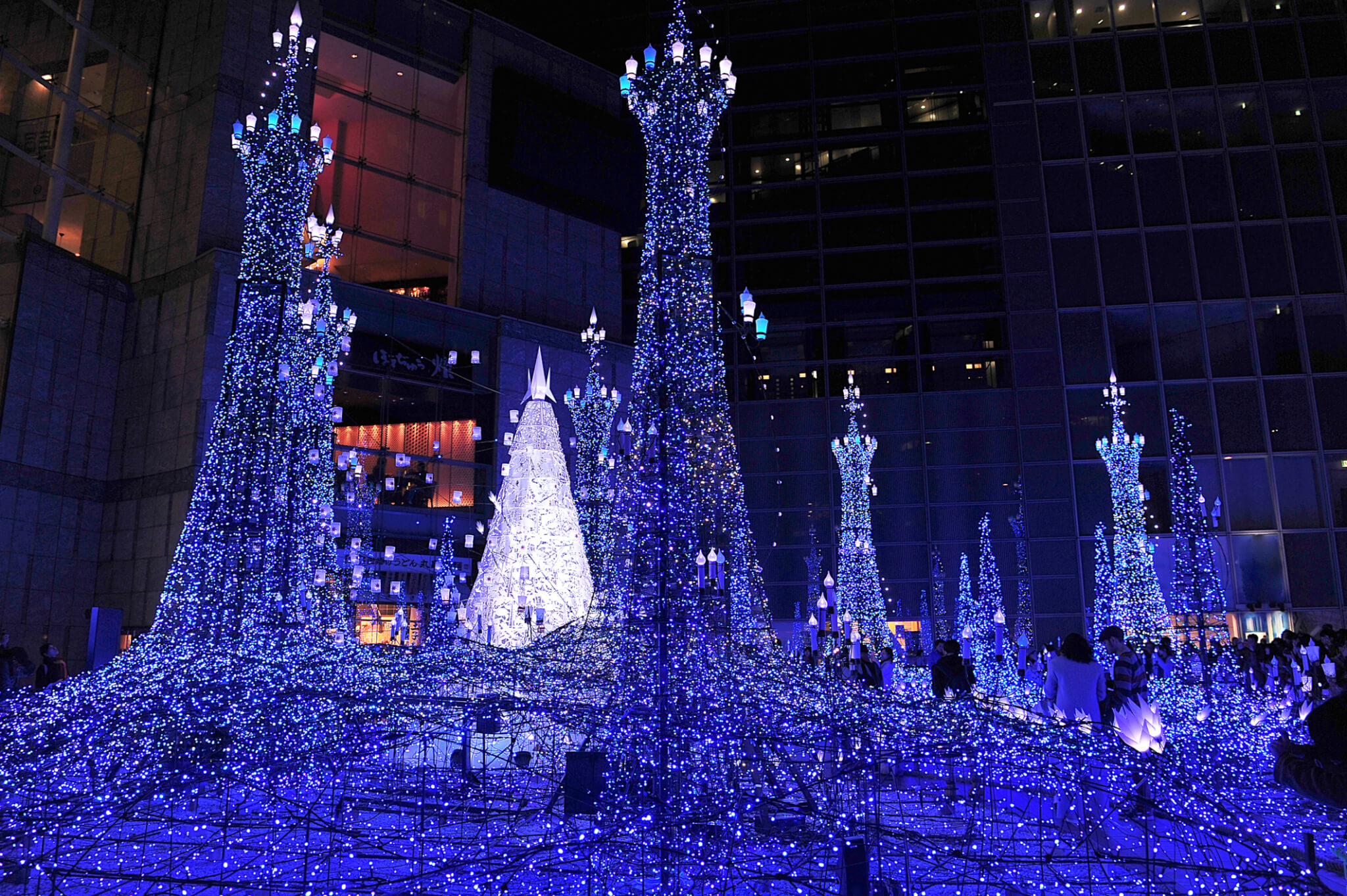 Japonsko
inspirace západní kulturou 
 nejsou oficiálními svátky (jen 1 % japonské populace jsou křesťané)
 komerční úspěch Vánoc je obrovský, utrácejí zejména mladé páry, které si vyměňují dárky a večeří v den Vánoc venku. 
 Coca-Cola dominantní se svou vánoční kampaní
 KFC – rituál, “fried chicken barrels to eat home on Christmas night”
Tesco
Tesco - We know that everyone’s Christmas is unique
 různé způsoby, jak lidé slaví vánoce
 “However you do Christmas” (2018) – kampaň se snaží rozpoutat národní debatu o tradičních rozdílech, které jsou charakteristické pro toto období roku
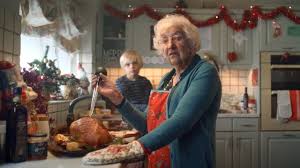 https://www.youtube.com/watch?v=UFEcBc_9t9E
Tesco
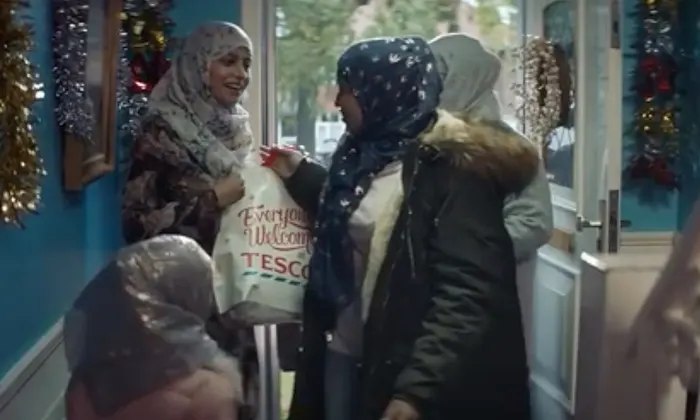 2017 – zobrazení muslimské rodiny (hrozby bojkotem)
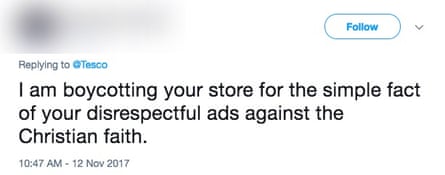 Kontroverzní vánoční reklamy
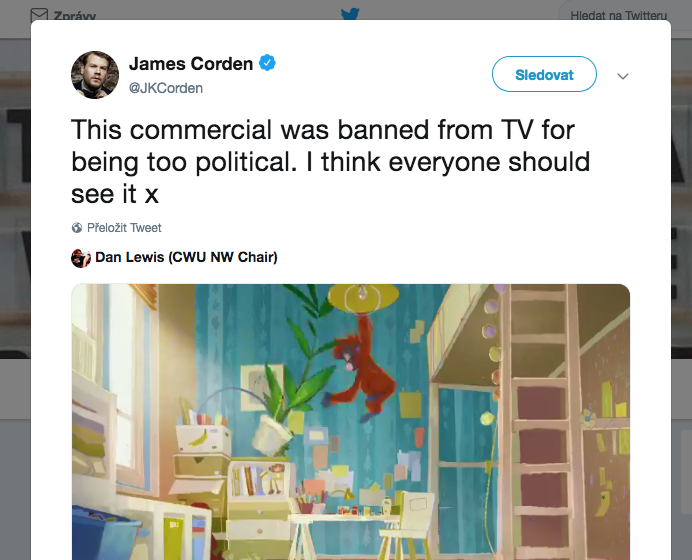 Iceland 2018 – palmový olej
https://www.youtube.com/watch?v=JdpspllWI2o
Kontroverzní vánoční reklamy
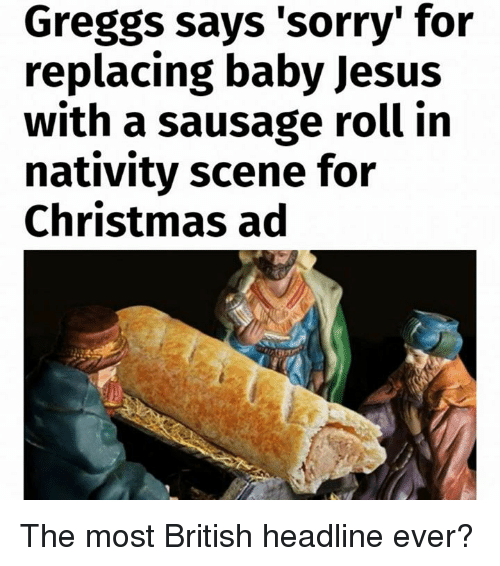 Greggs 2017
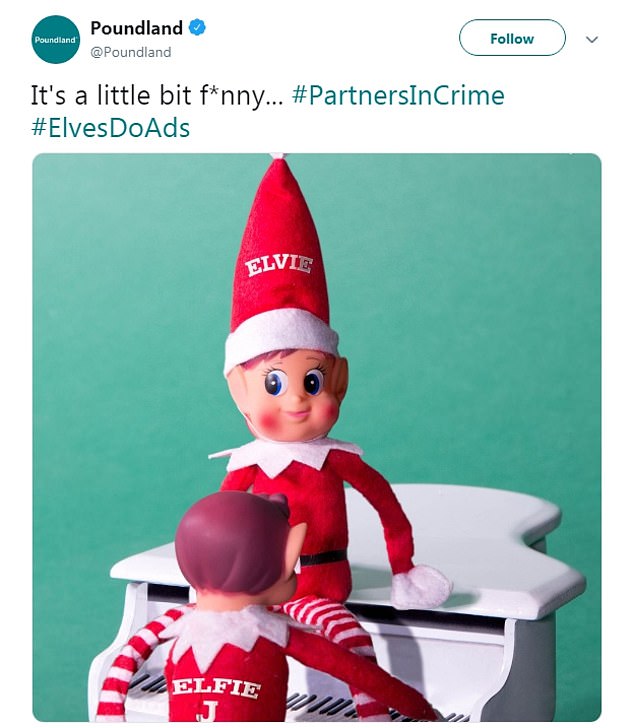 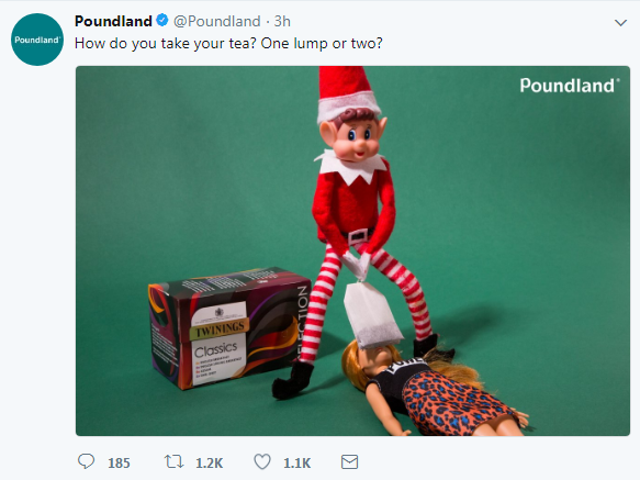 Kontroverzní vánoční reklamy
Poundland 2017
Kontroverzní vánoční reklamy
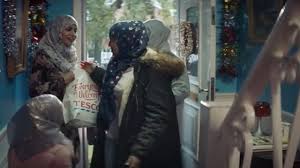 Sainsbury 2016 – nejlepším dárkem, který můžete dát, je vaše přítomnost o vánocích x zaměstnanci pracují celé svátky
 Sainsbury 2014 – vánoční příměří
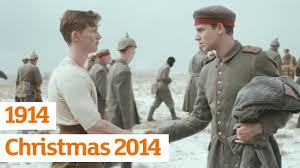 https://www.youtube.com/watch?v=NWF2JBb1bvM
Kontroverzní vánoční reklamy
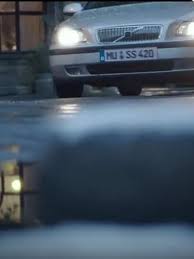 Edeka – Německo, 2016
https://www.youtube.com/watch?v=jjFtbNq9svw
Kontroverzní vánoční reklamy
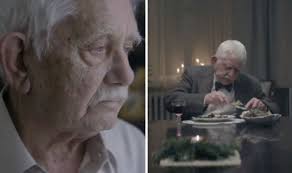 Edeka – Německo, 2015
https://www.youtube.com/watch?v=Dxfcp2D8hmM
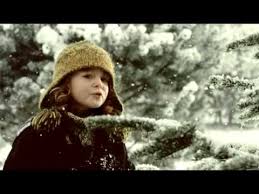